Використання вторинних енергетичних ресурсів
Канд.техн.наук, доцент, пров.наук.співробітник, академік Європейської науково-освітньої академії
Чейлитко Андрій Олександрович
Лекція 6_2 Парогенератор на відхідних газах
Канд.техн.наук, доцент, пров.наук.співробітник, академік Європейської науково-освітньої академії
Чейлитко Андрій Олександрович
Великі котли-утилізатори не мають всіх елементів котлоагрегату. Відхідні вторинні гази потрапляють відразу на поверхні нагрівання (економайзер, випарник, пароперегрівача). Підігрівач повітря і топка в котлах-утилізаторах відсутні, так як гази, що використовуються в котлі, утворюються в технологічному процесі основного виробництва. Температура газів, що надходять в енергетичний котел-утилізатор, приблизно становить (350…700) °C.
Котел утилізатор
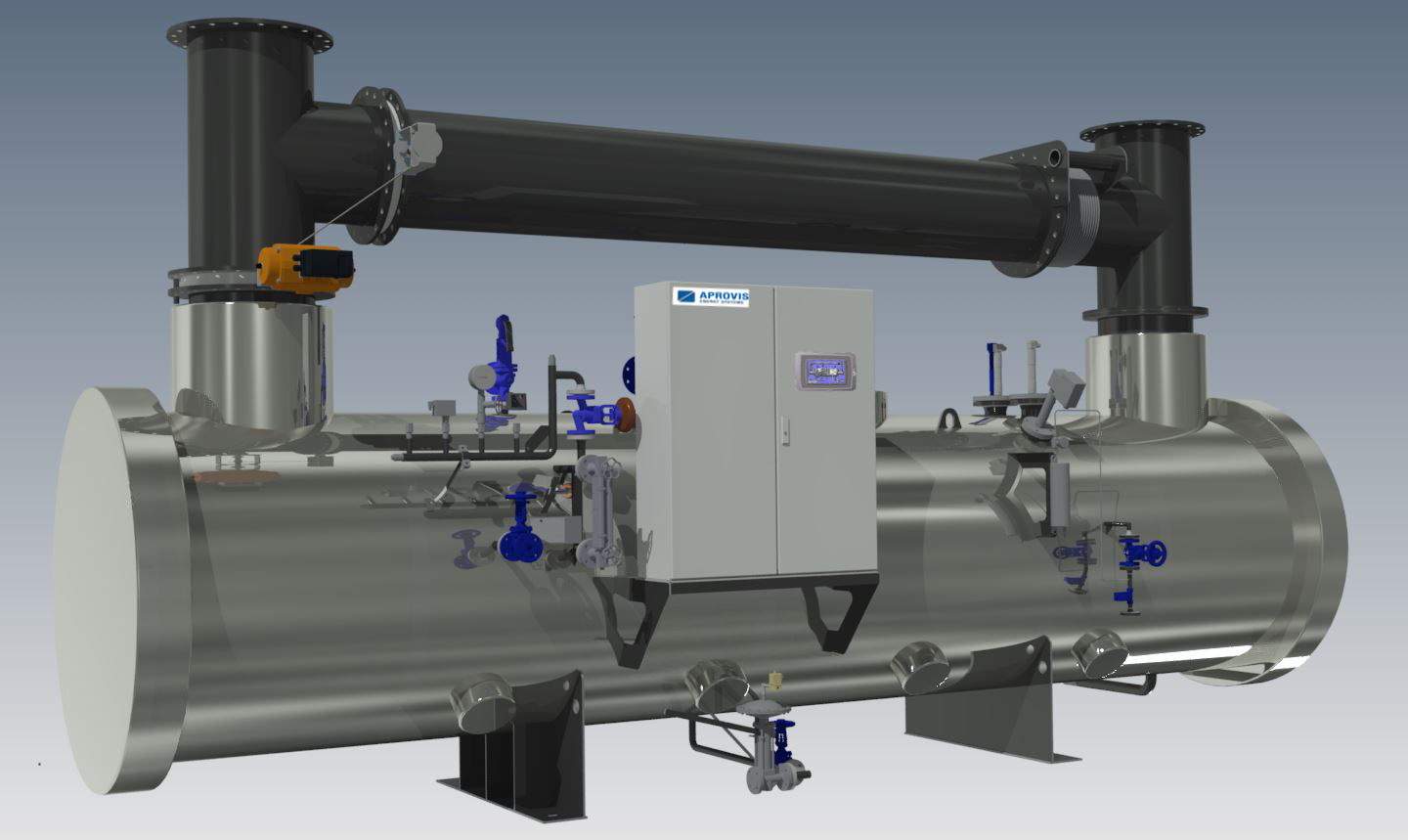 Котел-утилізатор представляє шахту прямокутного перетину, в якій розміщені поверхні нагріву, утворені оребреними трубами, всередину яких подається вода. У найпростішому випадку поверхні нагрівання котла-утилізатора складаються з трьох елементів: економайзера 3, випарника 2 і пароперегрівача 1 (рис. 1.17). Центральним елементом є випарник, що складається з барабана 4, кількох опускних труб 7 і досить щільно встановлених вертикальних труб випарника 8. Насичена пара збирається у верхній частині барабана і направляється в труби пароперегрівача 1. Витрата пара з барабана 4 компенсується підведенням води з економайзера 3. При цьому вода, що надходить, перш ніж випаруватися повністю, багаторазово пройде через випарні труби.
Парогазові установки з котлом-утилізаторомІншим видом установок з роздільними потоками газу й пари є парогазові установки з котлом-утилізатором  Генерація пари в установках з котлом-утилізатором (КУ) забезпечується за рахунок теплоти відхідних газів турбіни у котлах-утілізаторах. Такі установки відрізняються відносно низькими витратами пари, оскільки кількість теплоти для генерації пари обмежена потужністю ГТУ, яка застосовується. У турбінах з низькими початковими параметрами робочого тіла температура відхідних газів також порівняно невисока (400–430°С), що приводить до низьких параметрів пари, що генерується. Все це обумовлює порівняно невисоку частку парового контуру в корисній потужності ПГУ з котлом-утилізатором (30–40%) і к.к.д. ПГУ не більше 45–50%. З метою підвищення цієї частки та деякого збільшення к.к.д. ПГУ застосовують котли-утилізатори з допалюванням палива у потоці відхідних газів турбіни.
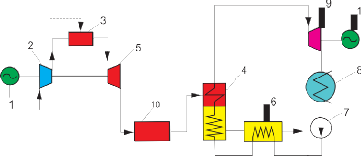 Принципова теплова схема парогазової установки з котлом-утилізатором з допалюванням палива: 1 – електрогенератор; 2 – компресор; 3 – камера згорання; 4 – котел-утилізатор; 5 – газова турбіна; 6 – резервуар живильної води; 7 – живильний насос; 8 – конденсатор; 9 – парова турбіна; 10 – камера допалювання палива;  паливо
При використанні в ПГУ з котлами-утилізатором ГТУ з високими початковими параметрами газу та, відповідно, високою температурою відхідних газів (550–630°С) зростає частка виробленої в паровому контурі енергії та істотно збільшується максимальний к.к.д. комбінованої установки (до 58 і навіть 60%).Таким чином, при сучасних параметрах пари ПГУ з котлом-утилізатором володіє наступними перевагами:• внаслідок високої термічної ефективності на номінальному режимі вже при температурі газу 870–920°С к.к.д. ПГУ знаходиться на рівні сучасних ПТУ, працюючих на надкритичних параметрах пари. У міру зростання температури газів після газової турбіни к.к.д. ПГУ з КУ буде підвищуватися аж до 58–60%;
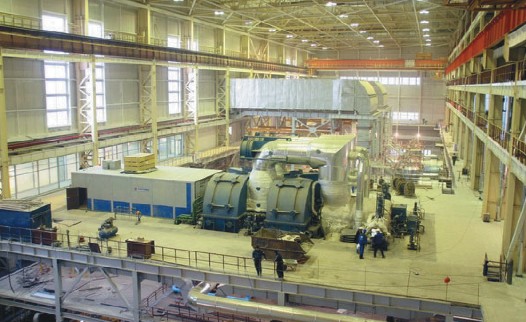 ПГУ-450Т
• деяка нейтралізація зниження ефективності ПГУ при зменшенні навантаження може бути досягнута за рахунок допалювання палива перед КУ. Особливо сприятливу зміну к.к.д. мають установки, які використовують в газовому контурі кілька ГТУ, що працюють на одну парову турбіну. Зменшення потужності в цьому випадку досягається послідовним відключенням ГТУ;• висока маневреність установки забезпечується великою часткою потужності газового контуру (60–70%), а також температурними параметрами пари та спрощеною тепловою схемою парового контуру. Пуск установки на повну потужність зазвичай не перевищує 60 хв;• низька питома вартість та висока надійність роботи; капітальні вкладення у створення ПГУ на 20–25% нижчі, ніж при створенні маневрених ГТУ;• широка автоматизація управління установкою, яка включає пуск, напругу і зупинку;• блочне постачання устаткування ПГУ у вигляді блоків ГТУ, парової турбіни, котла-утилізатора, конденсатора.
Зазначені властивості ПГУ обумовлюють їх застосування у змінній частині графіка навантажень енергосистеми.Принциповою відмінністю схеми ПГУ з пасивним котлом-утилізатором (тобто з КУ без допалення палива) від інших розглянутих вище схем є відсутність підведення теплоти палива безпосередньо до води і водяної пари. Теплота підводиться до котла-утилізатора тільки за рахунок теплоти відпрацьованих газів газової турбіни. Підвищення початкової температури газів перед газовою турбіною понад 1000–1200°С дозволяє отримувати в установці з котлом-утилізатором високі параметри пари і забезпечувати максимально можливий к.к.д. За останні роки у світовому газотурбобудуванні змінилося кілька поколінь газових турбін. Початкова температура газу зросла з 800–850 до 1200–1300°С і більше. Було подолано температурний кордон (близько 1100°С), вище якого найбільш ефективним типом ПГУ стає не ПГУ з ВПГ або НПГ, а ПГУ з котлом-утилізатором.
ПГУ з котлом-утилізатором можуть залучатися для модернізації і технічного переозброєння існуючих електростанцій, що працюють на природному газі, з енергоблоками від 150 до 800 МВт, а також ТЕЦ. Модернізація дозволить підвищити технічний рівень існуючих ТЕС до сучасного при збереженні й використанні існуючої інфраструктури. У разі застосування газових турбін з початковою температурою газів понад 1100°С у складі ПГУ з котлом-утилізатором можливе отримання к.к.д. на рівні 52% і вище. При подальшому вдосконаленні цього ж класу газових турбін можливе підвищення к.к.д. ПГУ з КУ до 58%, а при використанні ГТУ з початковою температурою газів 1500°С і паровим охолодженням лопаток – до 60%. Такі установки вже створені провідними виробниками енергетичних ГТУ:«GE Power Systems», «Mitsubishi Heavy Industries», «Siemens», «Westinghouse» і «Alstom Energy».
Котли-утилізатори для ПГУ можуть мати декілька рівнів тиску пари. У цьому напрямку досягнута економічно доцільна межа – триконтурна схема з промперегрівом пари. Для роботи в базовій частині графіка електричних навантажень та при використанні дорогого палива застосовуються ПГУ з КУ на три рівні тиску пари з промперегрівом; при цьому ПГУ виконуються у вигляді дубль-блоку потужністю 300–450 МВт.
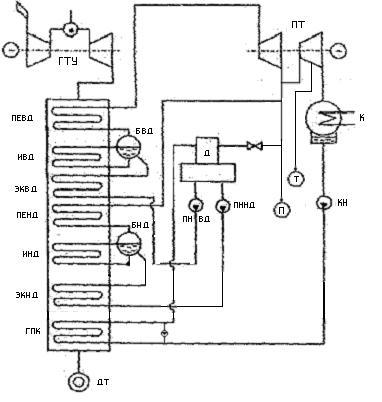 Для роботи у змінній частині графіку з частими пусками і зупинками і при використанні дешевого палива ПГУ з КУ має більш просту схему утилізаційного контуру – два значення тиску пари без промперегріву. Рівень потужності енергоблоків коливається від 350 МВт і вище при поліблочній комплектації (до 4 ГТУ і більше в одній установці). Цикл одного тиску через підвищену температуру відхідних газів (150–170 °С) поки що знаходить застосування в ПГУ потужністю 100–150 МВт на промислових ТЕЦ і, як правило, при комбінованому виробітку теплоти (пари) і електроенергії.
Вуглекислота і кисень, що розчинні в живильній воді, сприяють корозії конструкційних матеріалів. Присутність кисню, вуглекислоти та інших газів у воді, що надходить на котел-утилізатор, вкрай небажана, тому необхідна повна деаерація води. Деаерації піддається весь потік води, що йде на котел-утилізатор . Для даної електростанції пропонується метод термічної деаерації води. Термічна деаерація - це процес десорбції газу, при якому відбувається вихід розчиненого газу з рідини, яка знаходиться в контакті з парою. Видалення газів при термічній деаерації відбувається в результаті дифузії газів в паровому просторі деаератора [12]. Для того щоб розчинені у воді гази перейшли в паровий простір необхідно максимально збільшити площу поверхні контакту води з парою. Для цього необхідно роздрібнити потік води на краплі.
Дякую за увагу!!!
Лекцію підготував
Канд.техн.наук, доцент, пров.наук.співробітник, академік Європейської науково-освітньої академії
Чейлитко Андрій Олександрович